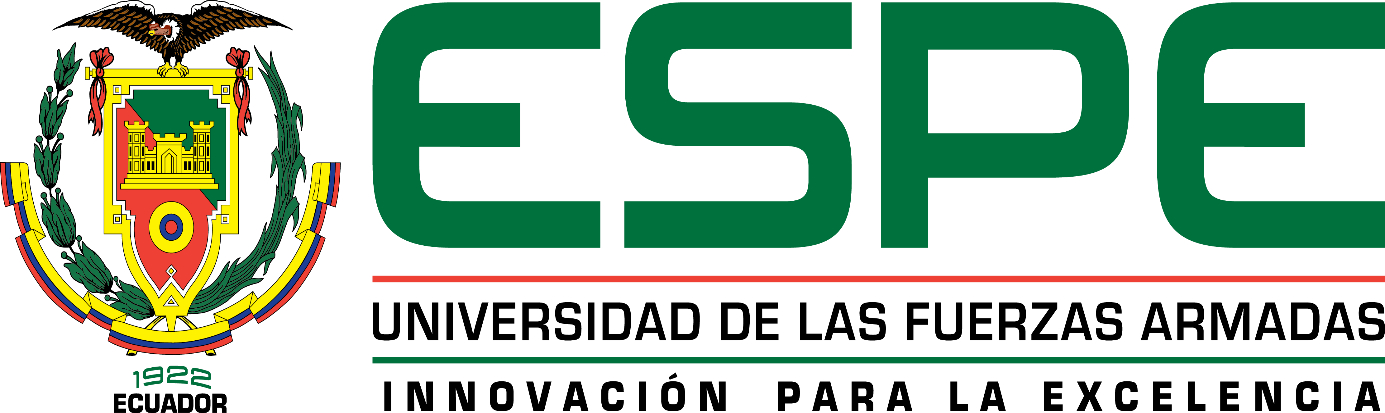 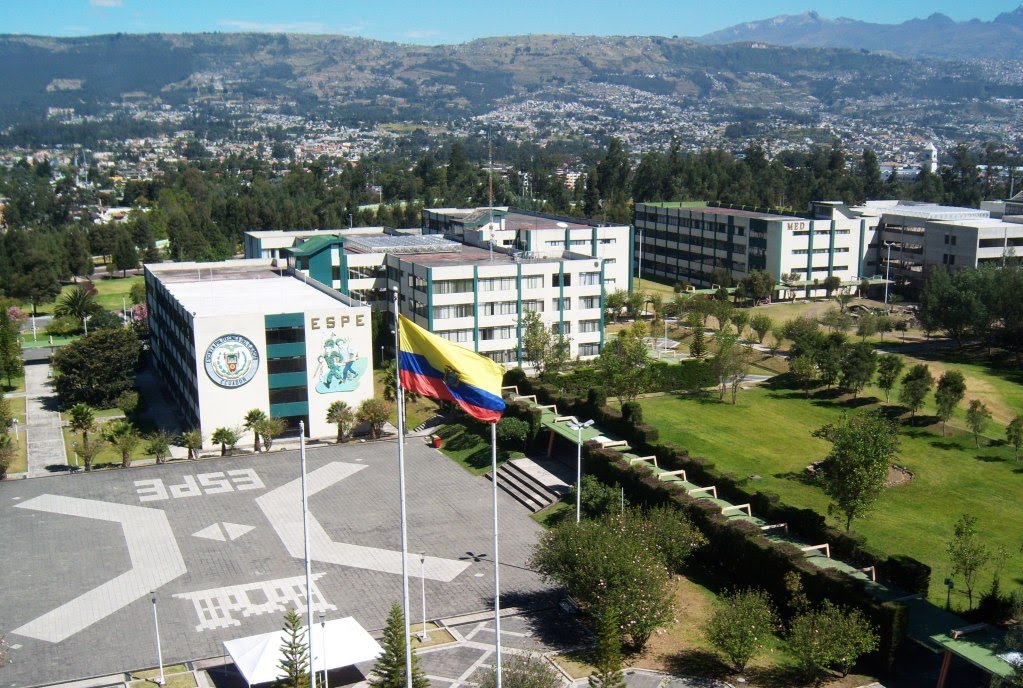 DEPARTAMENTO DE CIENCIAS ECONÓMICAS, ADMINISTRATIVAS Y DEL COMERCIO
TRABAJO DE TITULACIÓN, PREVIO A LA OBTENCIÓN DEL TÍTULO DE INGENIERÍA COMERCIAL
INFLUENCIA DE LA IMAGEN CORPORATIVA DE ENTIDADES BANCARIAS EN LA SATISFACCIÓN DE LOS USUARIOS DE SERVICIOS FINANCIEROS DEL DISTRITO METROPOLITANO DE QUITO 2020.
DIRECTOR: ING. PAZMIÑO ARELLANO STALIN GORKY
Planteamiento del problema
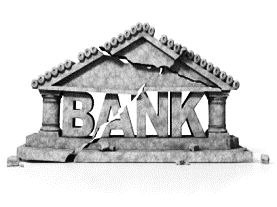 Insatisfacción
Construcción de Imagen fuerte
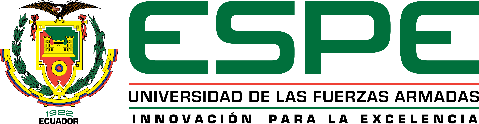 Determinar  la relación entre IC y la satisfacción del usuario de entidades bancarias del Distrito Metropolitano de Quito
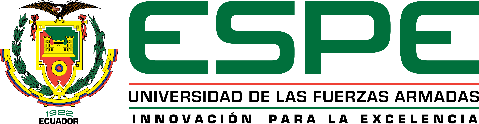 [Speaker Notes: Para alcanzar el objetivo general se plantean los siguientes objetivos específicos]
MARCO TEÓRICO
Teoría 
Comportamiento del consumidor
Kotler y Keller
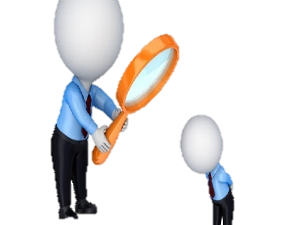 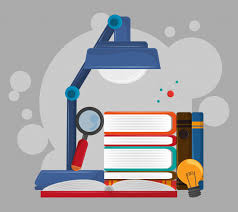 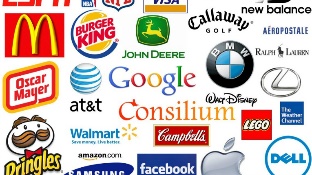 P/S
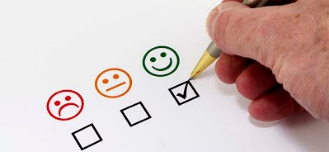 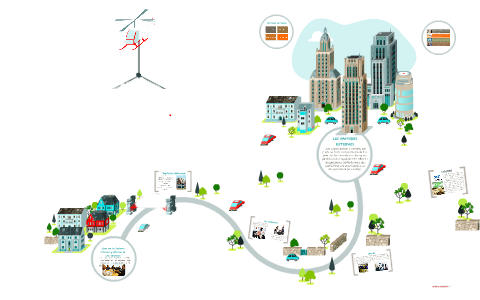 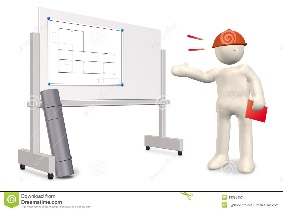 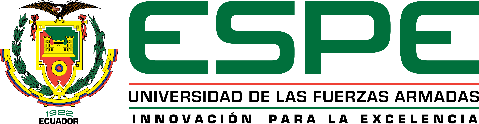 [Speaker Notes: ESTA TEORÍA INDICA QUE]
MARCO TEÓRICO
Variable Satisfacción
Kotler y Keller
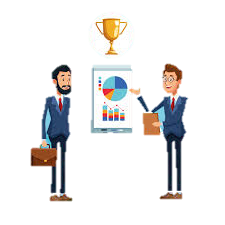 Deseo permanente de mantener una relación entre cliente y organizaciónFactor mediador en la consecución de la lealtad del cliente
COMPROMISO
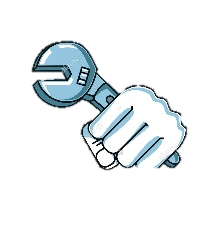 Es el resultado de una imagen positiva ante sus usuarios
SATISFACCIÓN
LEALTAD
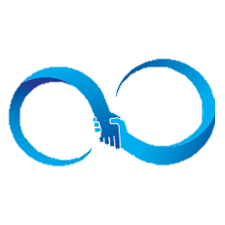 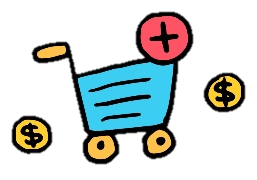 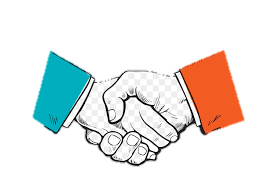 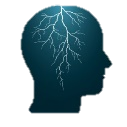 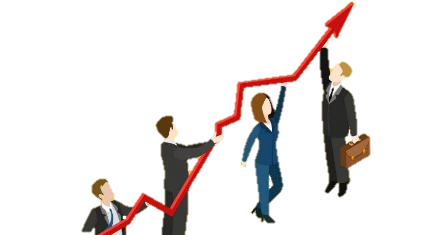 EXPECTATIVAS
Es el resultado de evaluar las expectativas y el resultado percibido en el servicio
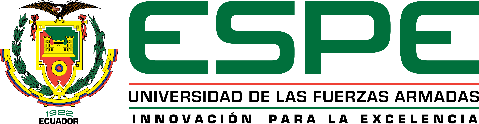 [Speaker Notes: Pues una vez el cliente satisfecho la organización logrará crear un vinculo de compromiso en él, este es el….
Es decir de crear relaciones estables y duraderas
Es el compromiso profundo por recompra o recomendación un b/s de manera consistente en el futuro
En definitiva, las expectativas, satisfacción, compromiso y lealtad son efectos donde existen relaciones de dependencia y son perfectamente aplicables
en el sector de servicios y especialmente en el sector bancario]
MARCO TEÓRICO
Variable Imagen Corporativa
Keavenev y Hunt; Villafañe; Bravo
Lovelock & Wirtz, Escobar & Ruales
Resultado de las diferentes percepciones que tienen sobre la empresa
Experiencia del consumidor 
Información que recibe
Compara experiencia con otras empresas de referencia
Se centra en el estudio cómo lograr satisfacción sin posea producto
Identifica características propias de los servicios
Marketing mix a marketing de servicios
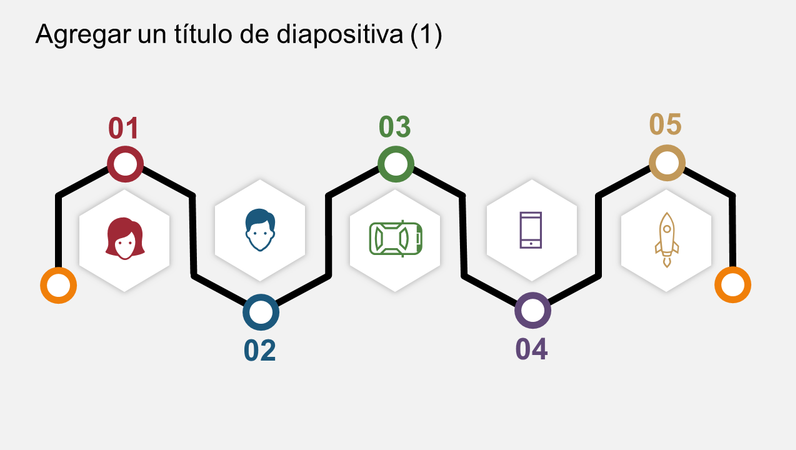 Imagen Corporativa
Marketing de Servicios
Marketing
Marketing Relacional
Monferrer, Lillo
Alderson, Kotler y Armstrong
Para que sea vista por los demás es imprescindible que actúe lo antes posible
Aparece por primera vez el concepto de Imagen
Se desarrolla el concepto de Imagen corporativa
Conlleva un proceso que busca elevar satisfacción
Mejorar relaciones LP con el cliente
Contacto directo mejora diseño del servicio en función de la percepcion
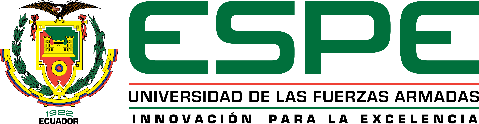 MARCO TEÓRICO
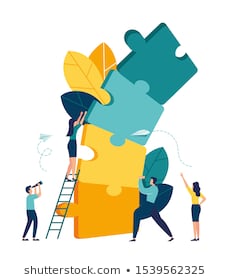 Disponibilidad infraestructura física. Cercanía.
Localización
Gama y accesibilidad
Productos y servicios
Profesionalismo, predisposición, capacidad del personal
Atención al cliente
Imagen corporativa
Precios que implica la utilización de productos
Justicia en precios
Diseño web. Disponibilidad de pys medios digitales
Servicios en línea
Comunicación transparente-responsable durante su trayectoria
Reputación
Actividades benéficas-sociales o ambientales
Responsabilidad Social
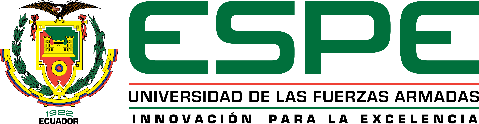 MARCO REFERENCIAL
Personal
Localización
Servicios Ofrecidos
Responsabilidad Social
Reputación
BRAVO, MATUTE Y PINA
KAROUNGA
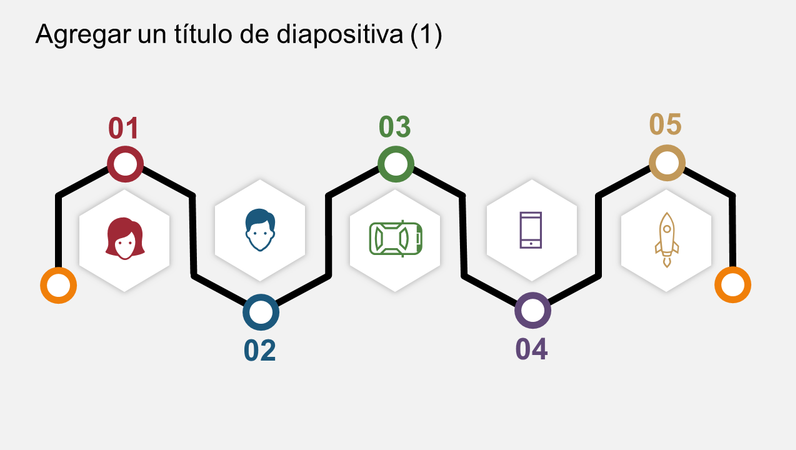 2010
2005
Imagen Corporativa de la banca comercial.
Zaragoza
Imagen Corporativa de las entidades financieras. Cataluña
Efectos de la Imagen Corporativa en la satisfacción del consumidor
Personal-s
Responsabilidad social-s
Justicia en precios (2)
Servicios ofrecidos
Servicios en línea
Reputación
Localización x (1)
Personal +
Precios adecuados +
Reputación
Proximidad
Tecnología
2009
BRAVO, MONTANER Y PINA
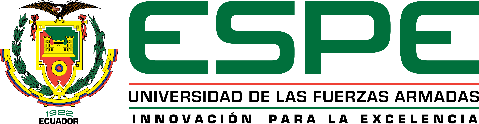 [Speaker Notes: SE IDENTIFICAN 
SE TOMA EN CUENTA EL ASPECTO DE RESPONSABILIDAD SOCIAL DENTRO DEL CONSTRUCTO DE IC
Y LOS GENERADORES DIRECTOS DE SATISFACCIÓN]
METODOLOGÍA
Técnicas: 

* cualitativas
* cuantitativas
ENFOQUE Mixto
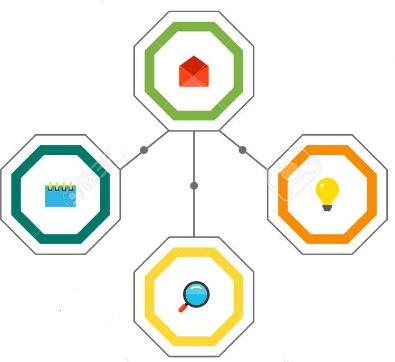 FUENTES DE INVESTGACIÓN

* Primaria: encuesta              * Secundaria: Informes   		      estadísticos
ALCANCE
Correlacional
Imagen corporativa -
Satisfacción del usuario
POR EL CONTROL DE LAS VARIABLES
No experimental - Transversal
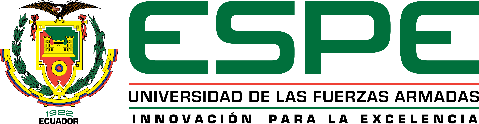 METODOLOGÍA
Cálculo de la muestra
Instituto Nacional de Estadísticas y Censos (INEC)
Proyecciones poblacionales de la Secretaria Nacional de Información
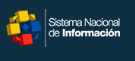 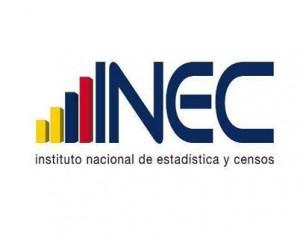 2’735.987 habitantes en el Distrito Metropolitano de Quito
Base de inicial
Formula de población infinita
48
Calderón
Habitantes mayores de edad
1´800.008
97
La Delicia
60
Manuela Sáenz
e = 4%, error máximo aceptable
Z = 96% , con indicador de 2,05, nivel deseado de confianza
p = q = 0,5. Proporción de éxito y fracaso
n = tamaño de la muestra
104
Eugenio Espejo
Número de observaciones
600
116
Eloy Alfaro
87
Quitumbe
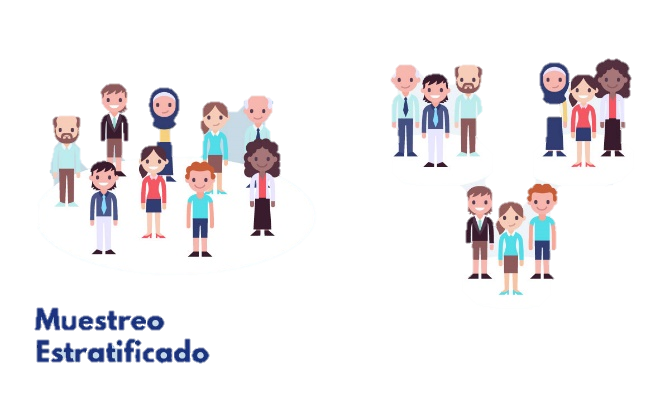 45
Los Chillos
42
Tumbaco
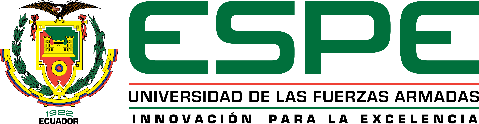 [Speaker Notes: TÚ]
RESULTADOS
Caracterización de la muestra
EDAD
GÉNERO
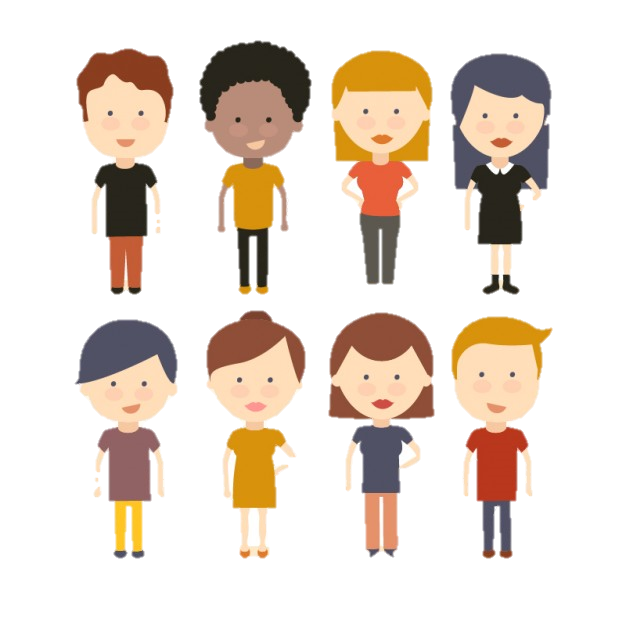 NIVEL DE ESTUDIO
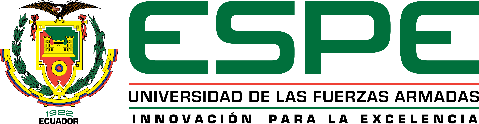 RESULTADOS
Entidades bancarias preferentes en el DMQ
5%
60,3%
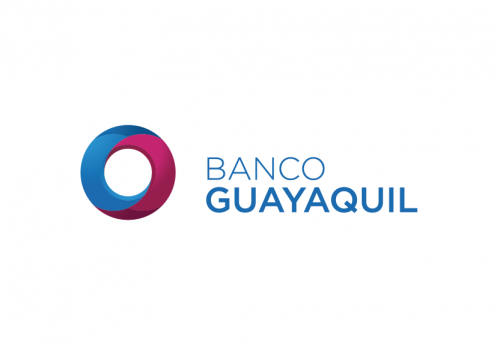 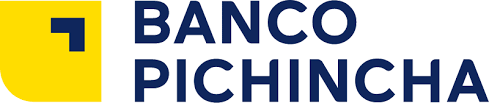 2,8%
19,3%
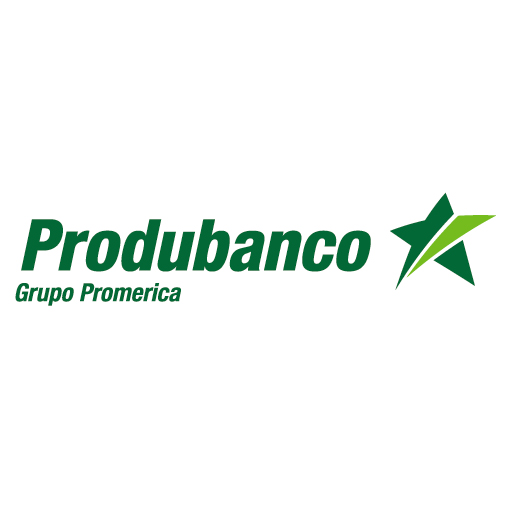 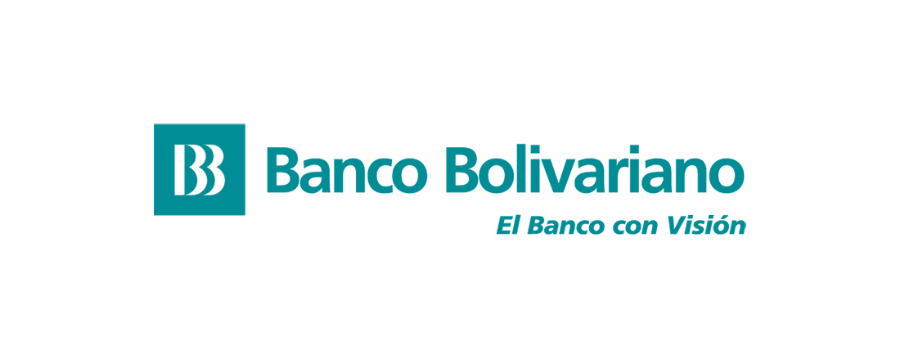 2,8%
9,8%
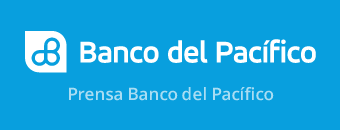 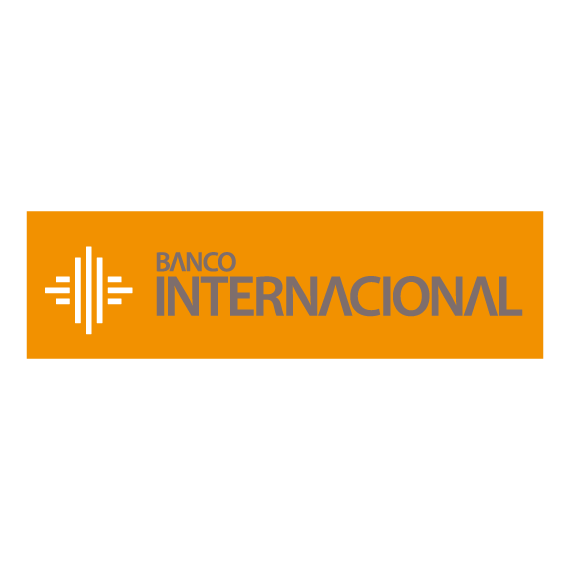 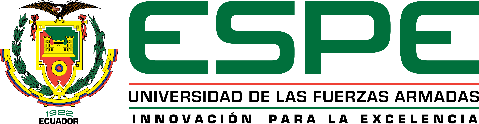 RESULTADOS
Grado de satisfacción
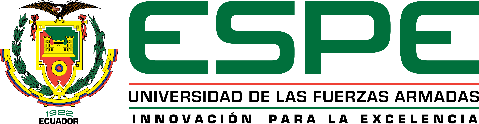 METODOLOGÍA
ANÁLISIS DE COMPONENTES PRINCIPALES CATEGÓRICOS (CATPCA)
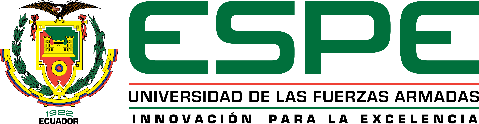 [Speaker Notes: Para el análisis e interpretación de los resultados obtenidos a se consideró un valor de significancia igual o mayor a 0,65.]
RESULTADOS
Hipótesis variable IC
OBJETIVO
Realizar el diagnóstico IC de entidades bancarias del DMQ
HIPÓTESIS 1
CRITERIO
La imagen de las entidades bancarias percibidas por el usuario del DMQ esta determinada por siete aspectos: localización, pys, atención al cliente, justicia en precios, servicios en línea, reputación y responsabilidad social.
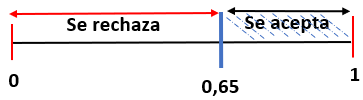 CONCLUSIÓN
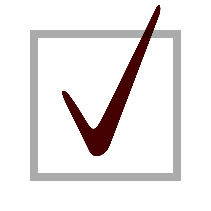 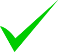 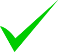 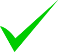 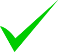 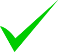 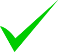 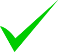 50,60%
37,06%
87,66%
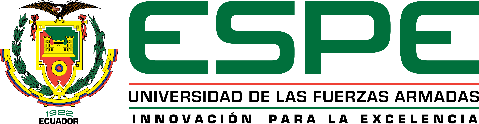 [Speaker Notes: Para el análisis e interpretación de los resultados obtenidos a se consideró un valor de significancia igual o mayor a 0,65.]
RESULTADOS
Imagen Corporativa de las entidades bancarias desde la perspectiva del usuario
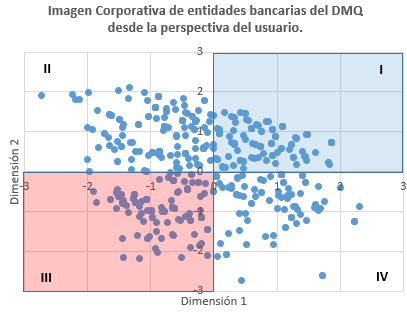 Las percepciones de los usuarios no convergen 
Proporciones similares en cada cuadrante
Alto grado de dispersión
No existe una imagen consolidada del sector bancario en el DMQ.
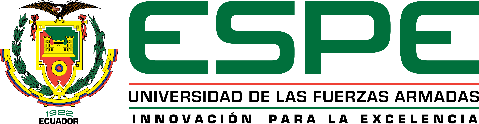 RESULTADOS
Hipótesis variable satisfacción
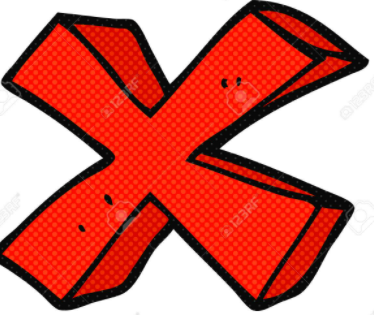 Valor de significancia inferior 0,05
OBJETIVO
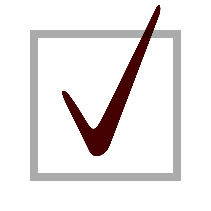 Realizar el diagnostico de satisfacción del usuario de entidades bancarias del DMQ
HIPÓTESIS 2
Existe una asociación fuerte y positiva entre la satisfacción, expectativas, compromiso y lealtad del usuario de entidades bancarias del DMQ
RESULTADO
ESCALA DE MEDICIÓN DEL RHO DE SPEARMAN
Los estadísticos corroboran que existe correlación positiva media entre la satisfacción del usuario con las expectativas, el compromiso generado y la lealtad hacia la entidad bancaria
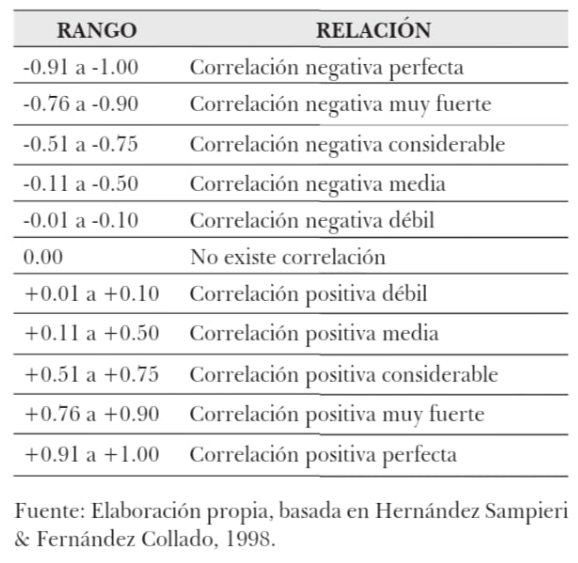 CONCLUSIÓN
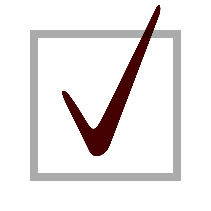 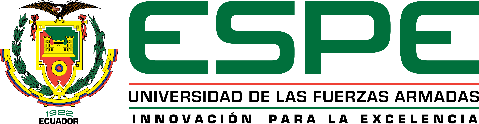 RESULTADOS
Hipótesis variables IC y Satisfacción
OBJETIVO
Determinar el nivel de correlación entre imagen corporativa y la satisfacción del usuario de las entidades bancarias del Distrito Metropolitano de Quito.
RESULTADO
ESCALA DE MEDICIÓN DEL RHO DE SPEARMAN
HIPÓTESIS 3
Se concluye que las dos variables están relacionas en una correlación positiva media
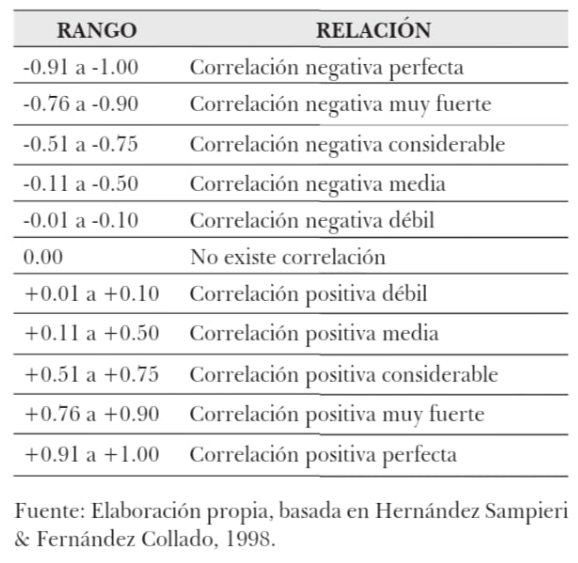 La imagen corporativa influye de manera fuerte y positiva en la satisfacción del usuario de entidades bancarias del DMQ.
CONCLUSIÓN
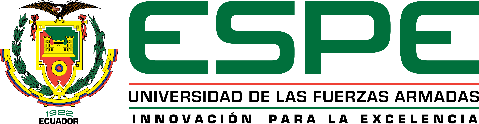 [Speaker Notes: Se acepta de parcialmente ya que la misma supone una relación fuerte y positiva
A pesar de obtener un bajo coeficiente  de correlación de Rho de Spearman, la imagen es significativa para predecir el grado de satisfacción futura en el usuario de servicios bancarios.]
RESULTADOS
Hipótesis variables IC y Satisfacción
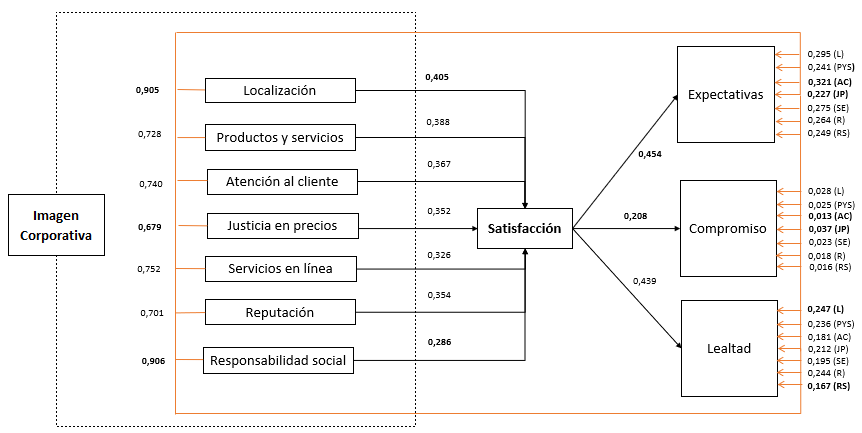 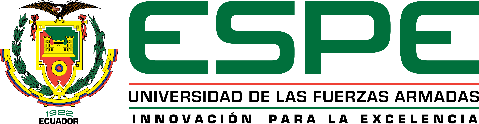 PROPUESTA
FUNDAMENTACIÓN
OBJETIVO GENERAL
JUSTIFICACIÓN
Fortalecer la imagen de entidades bancarias en función de las dimensiones de IC, y con ello elevar el grado de satisfacción de los usuarios.
Se fundamenta en la metodología del CMI planteada por Kaplan y Norton (1992)
1
Cuatro áreas críticas de toda organización: financiera, cliente, procesos internos y, aprendizaje y crecimiento
2
Esta herramienta está orientada al fortalecimiento de la Imagen
3
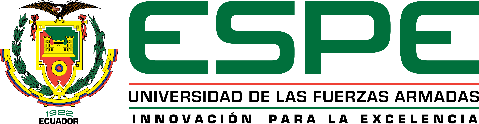 PROPUESTA
Mapa estratégico
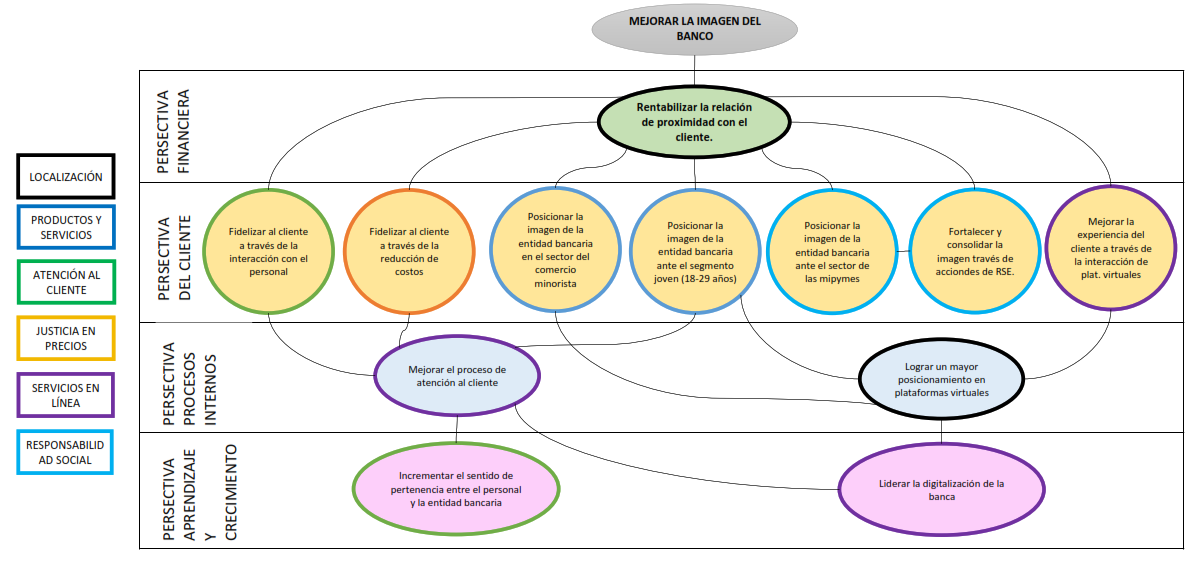 1
5
7
2
6
3
4
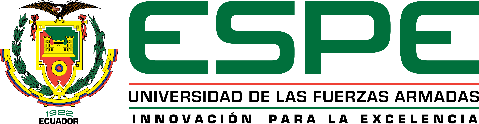 CONCLUSIONES
1
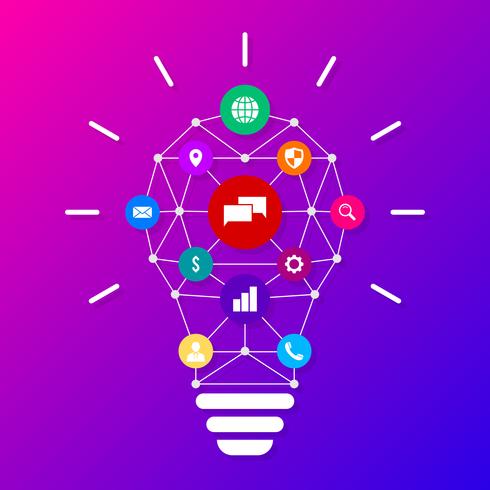 2
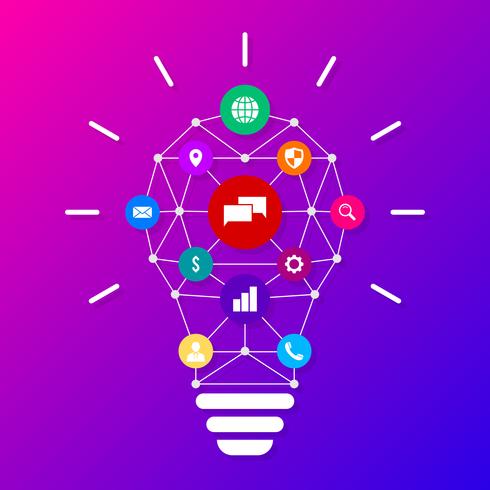 Un alcance correlacional
Enfoque mixto
Tipo no experimental y transversal.
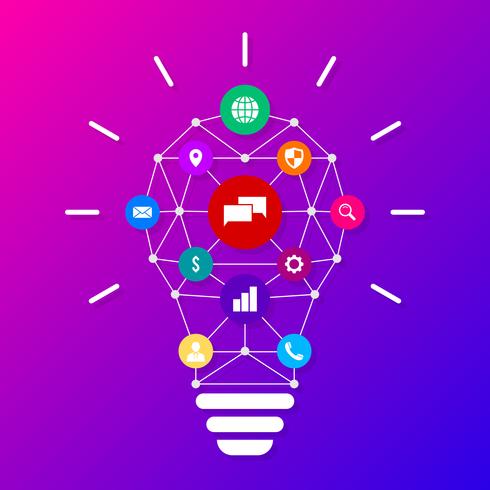 3
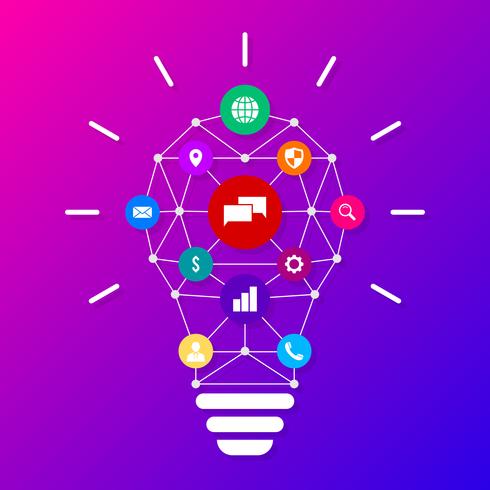 Se evidencia que no existe una imagen consolidada del sector bancario en el DMQ.
4
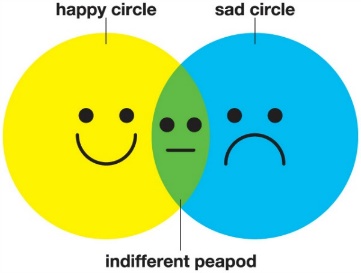 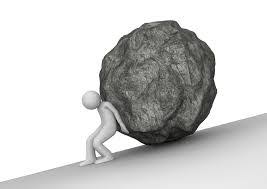 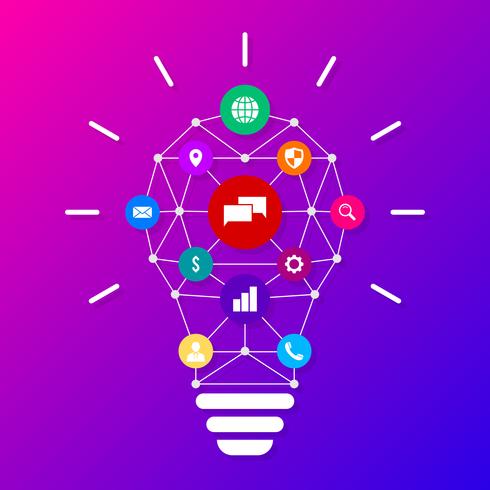 5
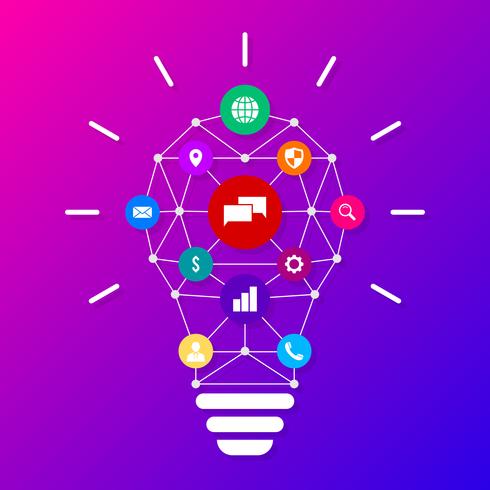 Los resultados obtenidos indican asociación entre imagen corporativa y satisfacción del usuario de modo que, la percepción del usuario en torno a las dimensiones que conforman la imagen corporativa de entidades bancarias influye en su grado de satisfacción.
6
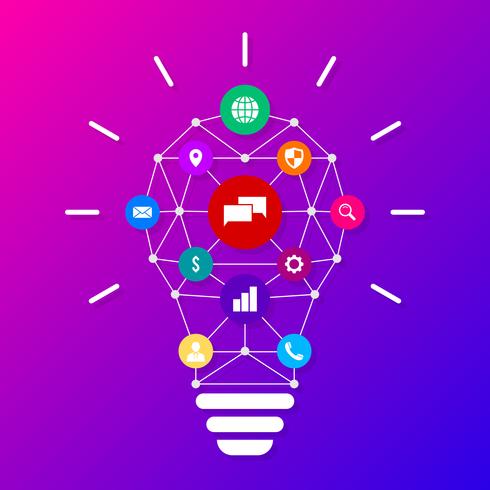 Se desarrolló una propuesta basada en los resultados obtenidos en la investigación, siguiendo la metodología del CMl.
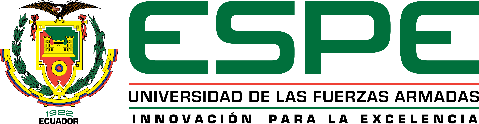 RECOMENDACIONES
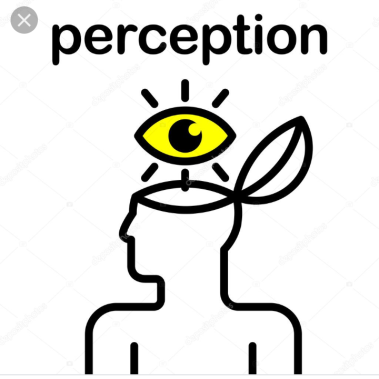 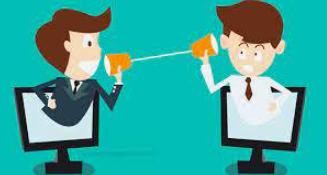 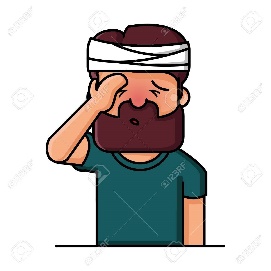 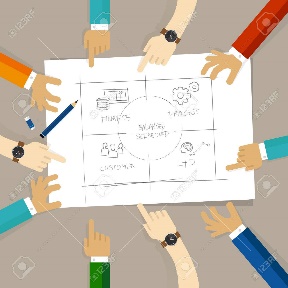 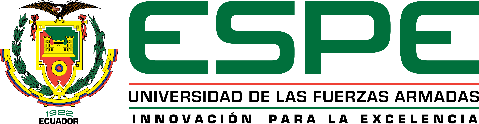 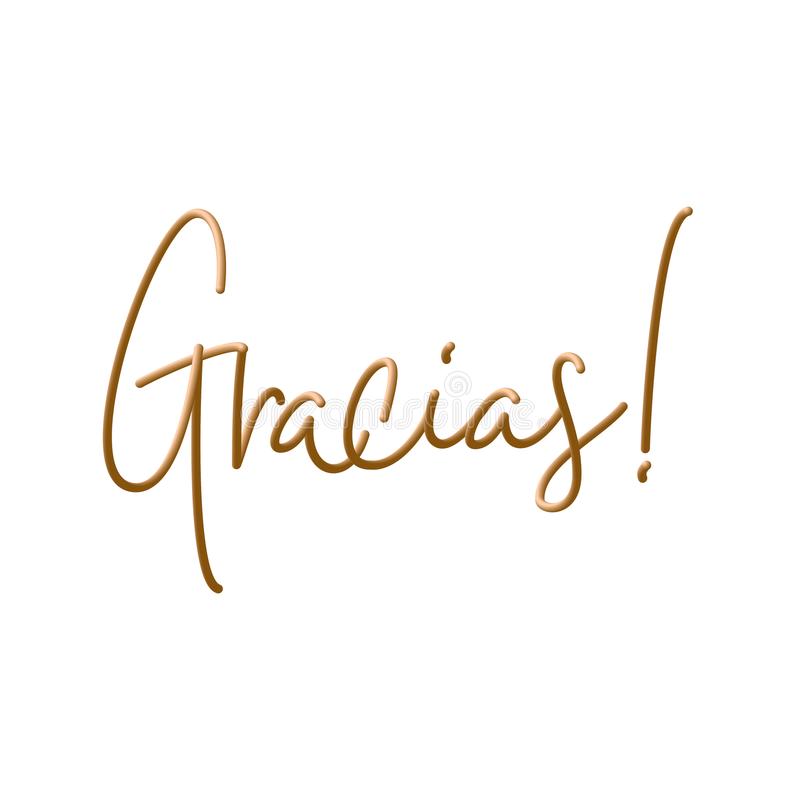 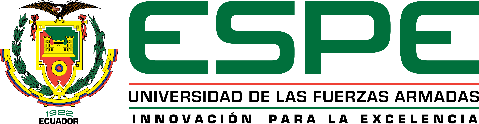